Мій рідний крайЧервоногриго́рівка - селище міського типу Нікопольського району Дніпропетровської області.
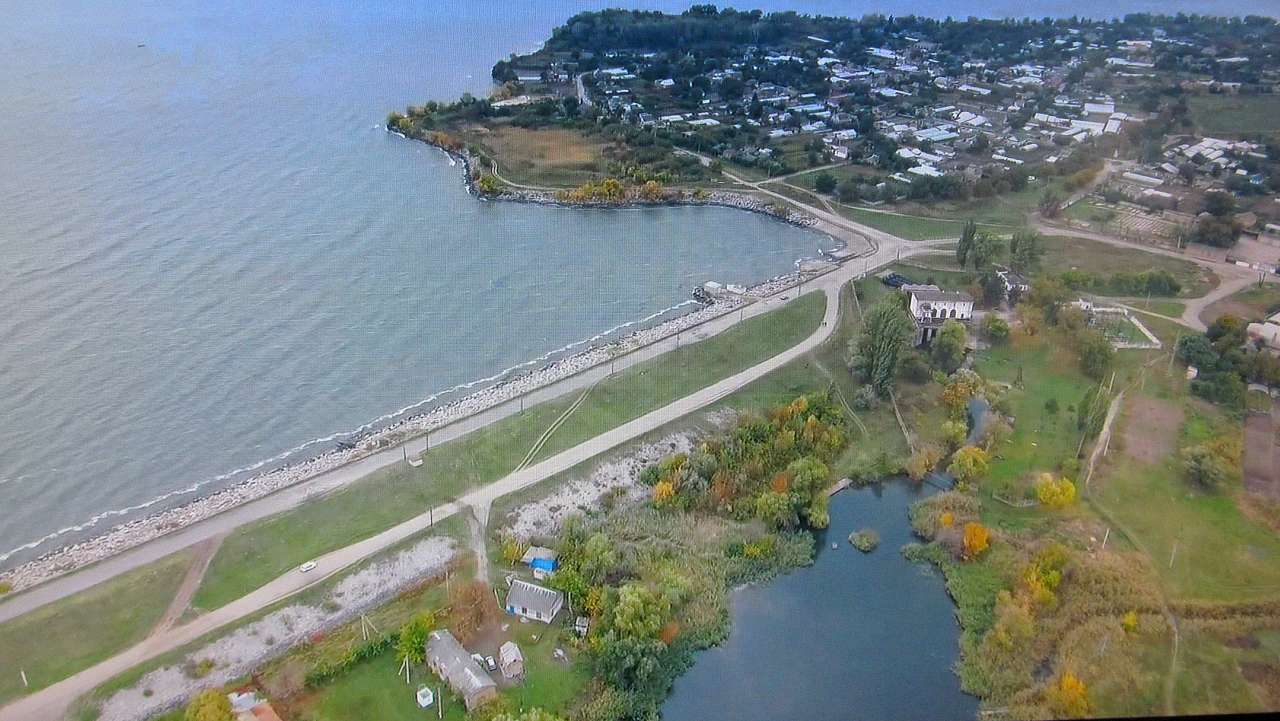 Тур Максим студент гр. М14-т1-20
Селище розташоване на березі каховського водосховища   між промисловими містами Нікополь і Марганець
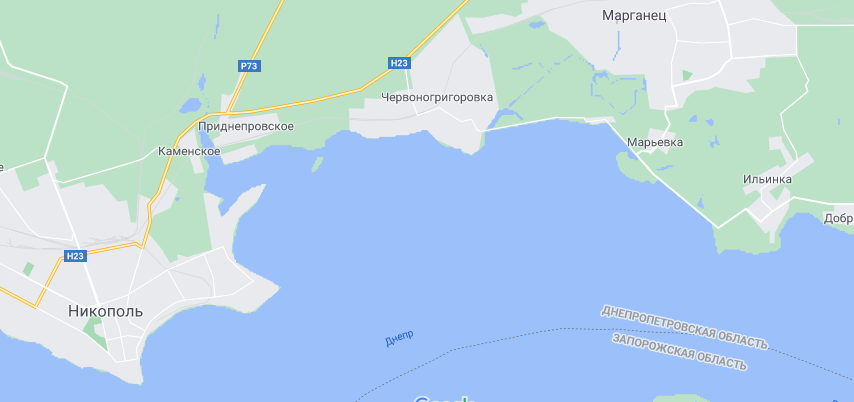 Населений пункт виник у кінці 1770-х років.Землі тут належали графові Чернишову, тому село до 1861 року мало назву Чернишовка. Граф продав частину землі своєму родичеві Краснову. Коли син Краснова, Григорій, одружився з дочкою Чернишова, поселення перейменували в Красногригорівку.	За даними на 1859 рік у власницькому селі Катеринославського повіту Катеринославської губернії мешкало 3346 осіб (1638 чоловічої статі та 1708 — жіночої), налічувалось 439 дворових господарств, існували православна церква та училище.	Станом на 1886 рік у селі, центрі Красногригорівської волості, мешкало 4476 осіб, налічувалось 800 дворових господарств, існували православна церква, 2 школи, 3 лавки, відбувалось 2 ярмарки на рік. За 8 верст — поштова станція.
На околиці селища досліджено безкурганні могильники катакомбної культури та поселення епохи пізньої бронзи (II — початок I тисячоліття до н. е.). На території селища є скіфські кургани (IV—III ст. до н. е.) і залишки поселення землеробів Черняхівської культури (III—V століття).
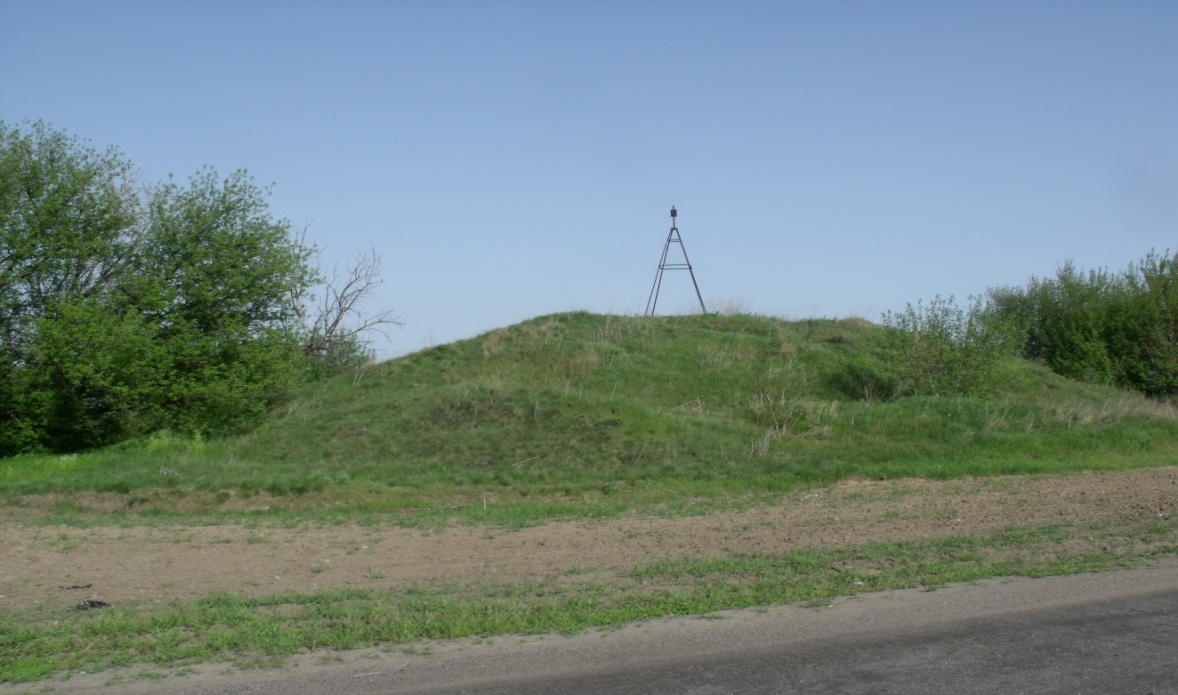 Курган могила
На схід від селища знаходяться нікопольські плавні та річка Ревун яка впадає в притоки Дніпра.
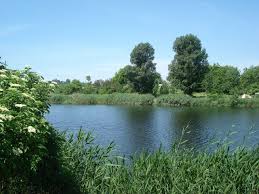 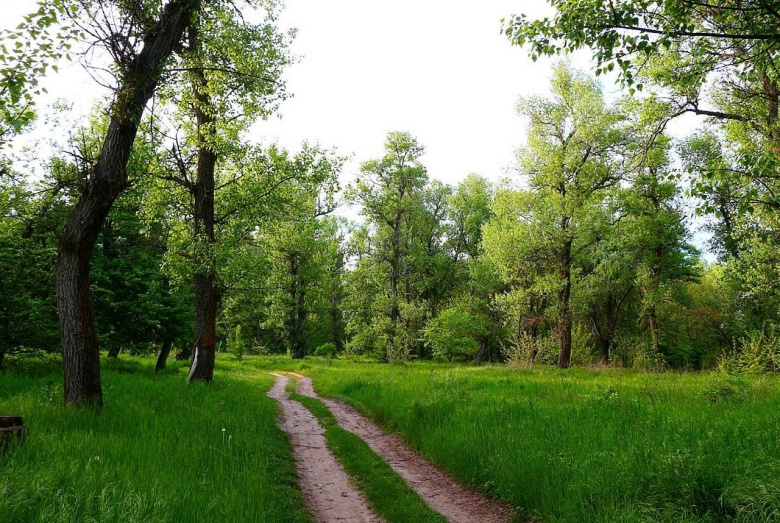 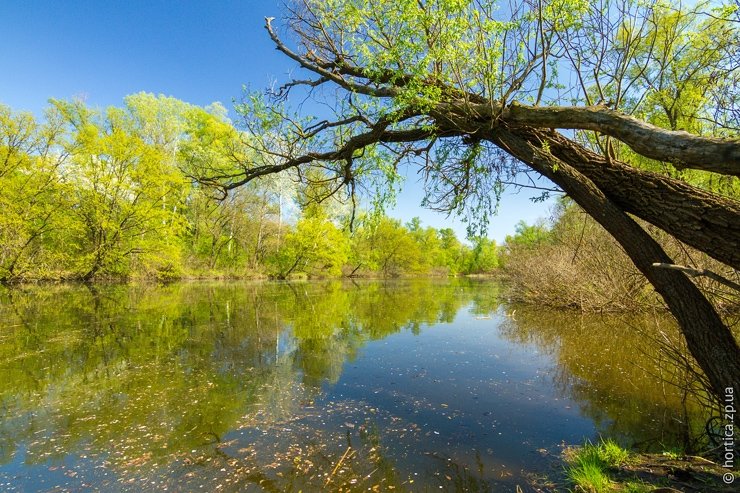 Інфраструктура селища дуже добре розвинена. Є багато магазинів та кафе, гарна транспортна розв’язка.
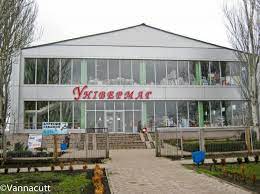 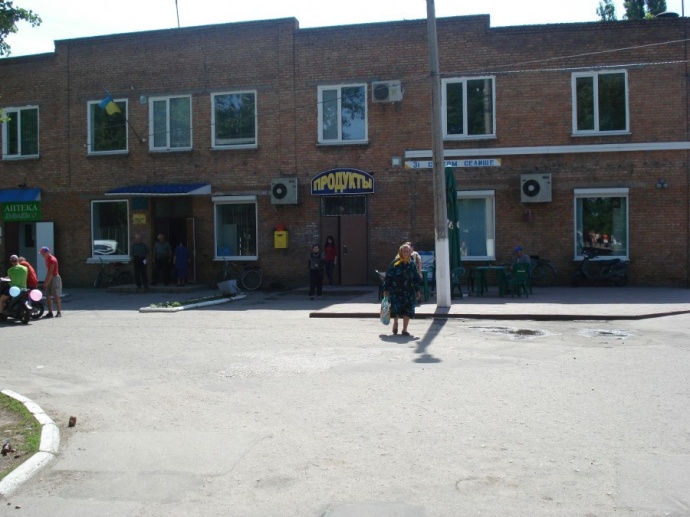 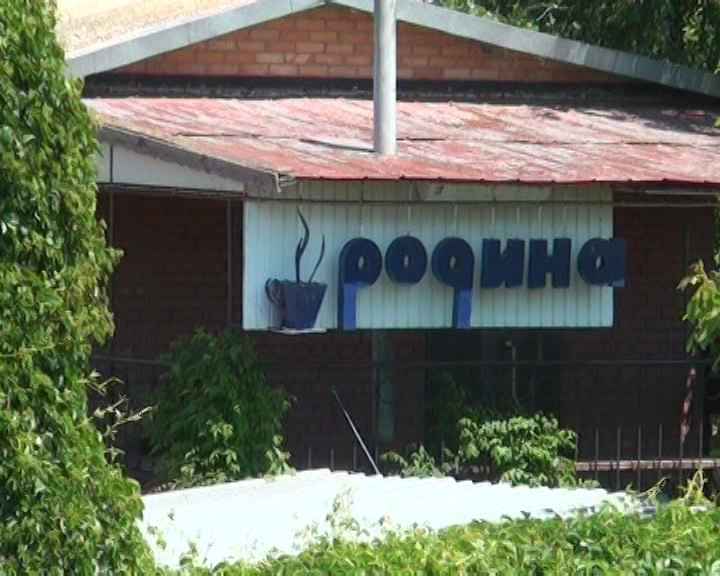 ЦУМ
Центр селища
Кафе “Родина”
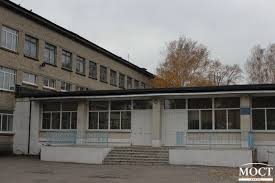 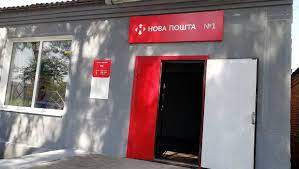 Нова пошта
Школа
На в'їзді в селище вас зустріне стара водонапорна башта.
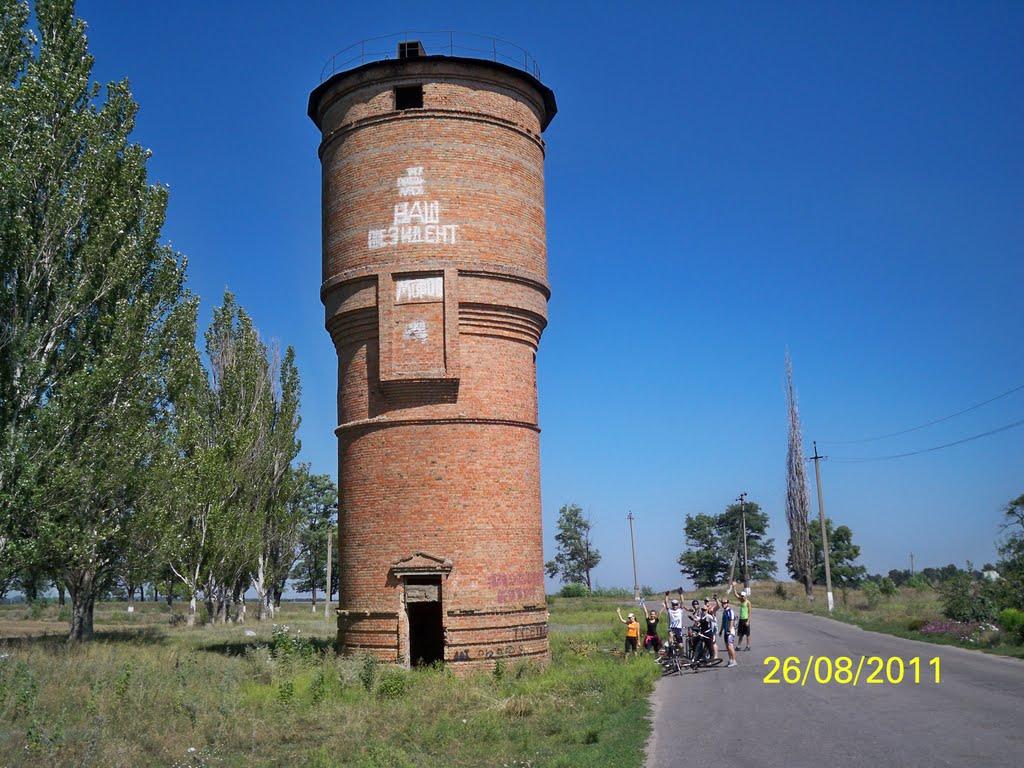